НАШИ ВЫПУСКНИКИ – 
                 НАШИ ПЕДАГОГИ!
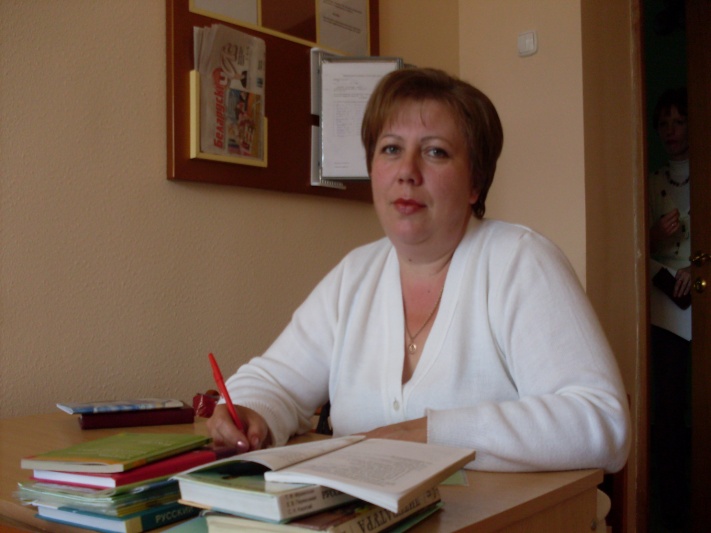 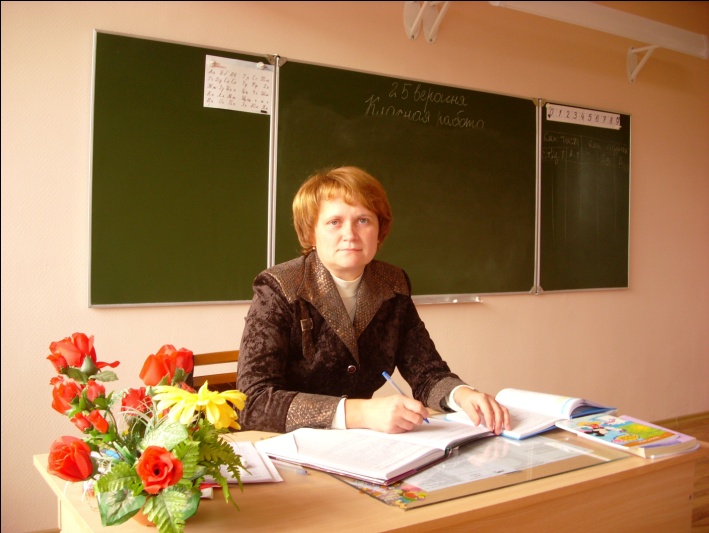 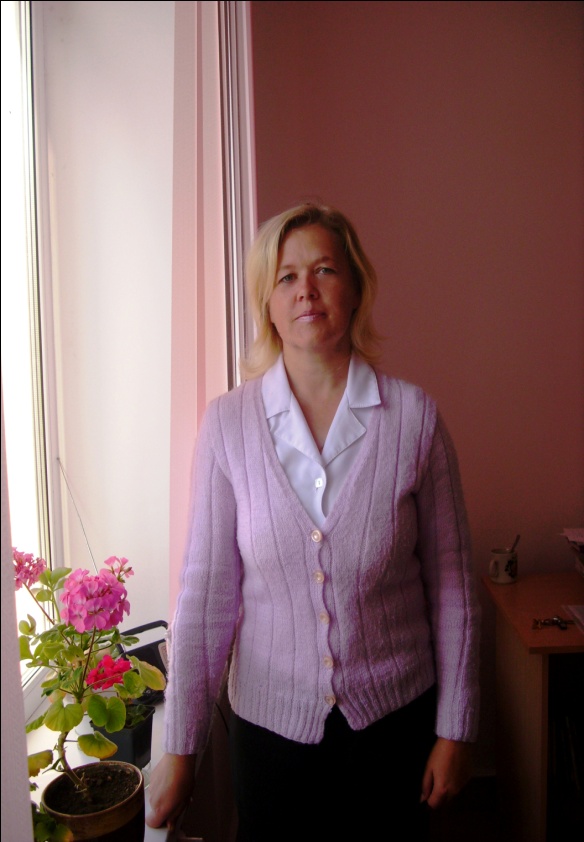 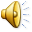 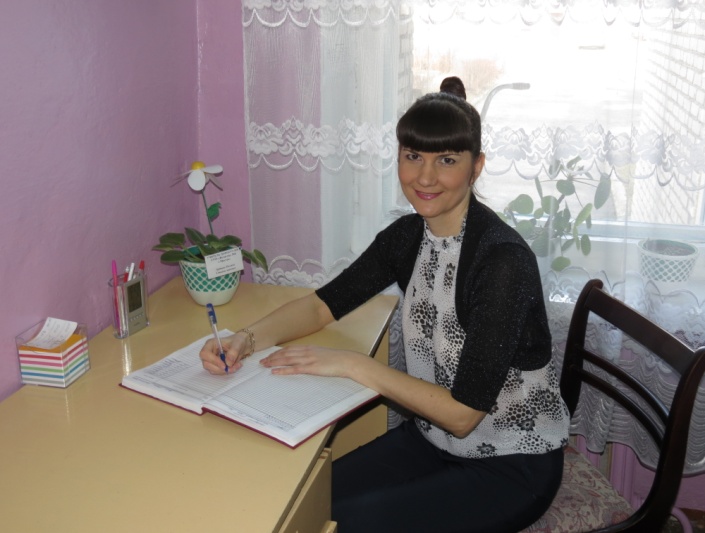 ЯРОШУК МАРИНА СТАНИСЛАВОВНА
БОХАН ЕЛЕНА РИШАРДОВНА
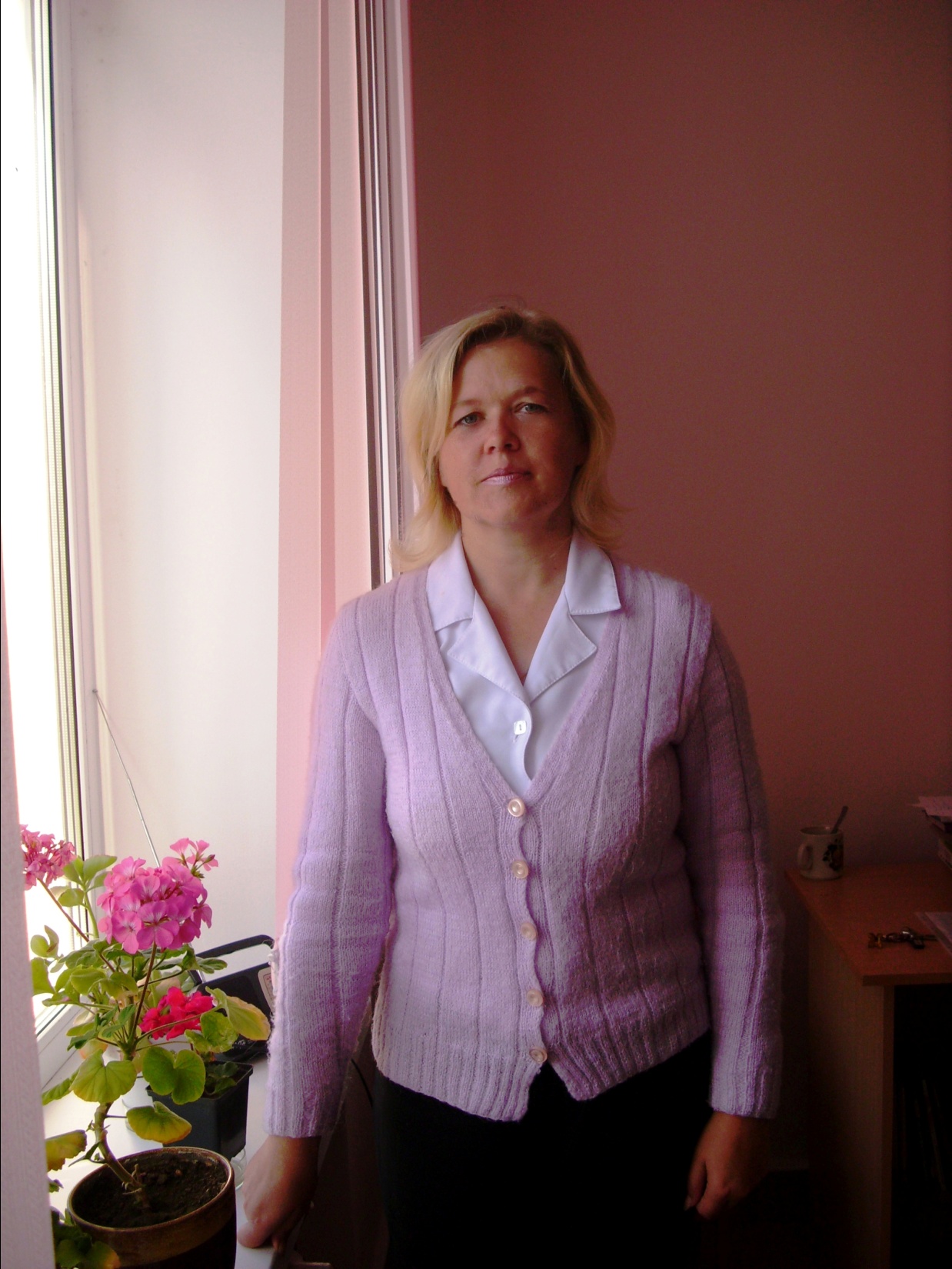 ЛОЙКО                                                        ИРИНА                                       АДОЛЬФОВНА
АРТИШ ОКСАНА СТАНИСЛАВОВНА